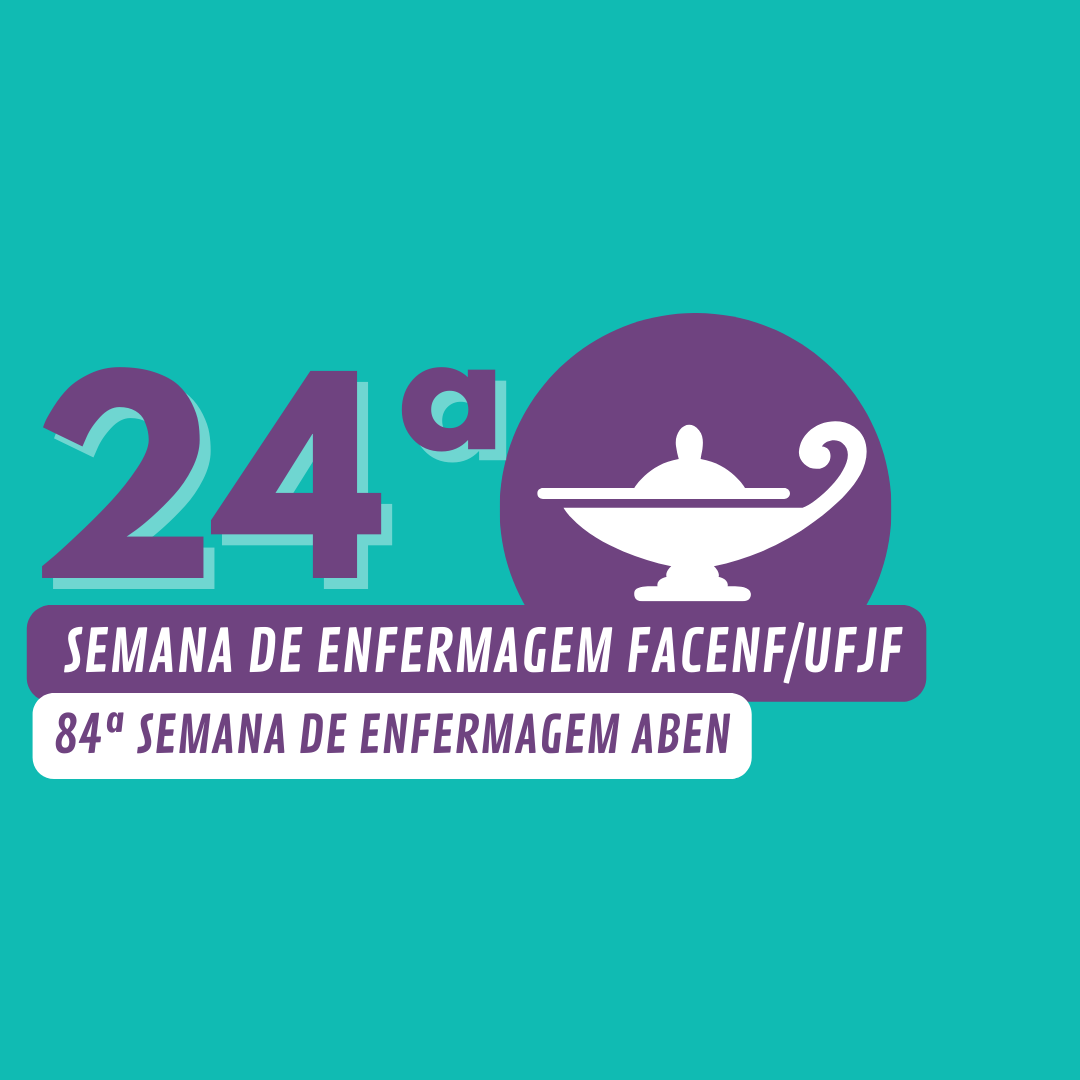 TÍTULO DO TRABALHO
Nome do autor e coautor(es):
Subtítulo:
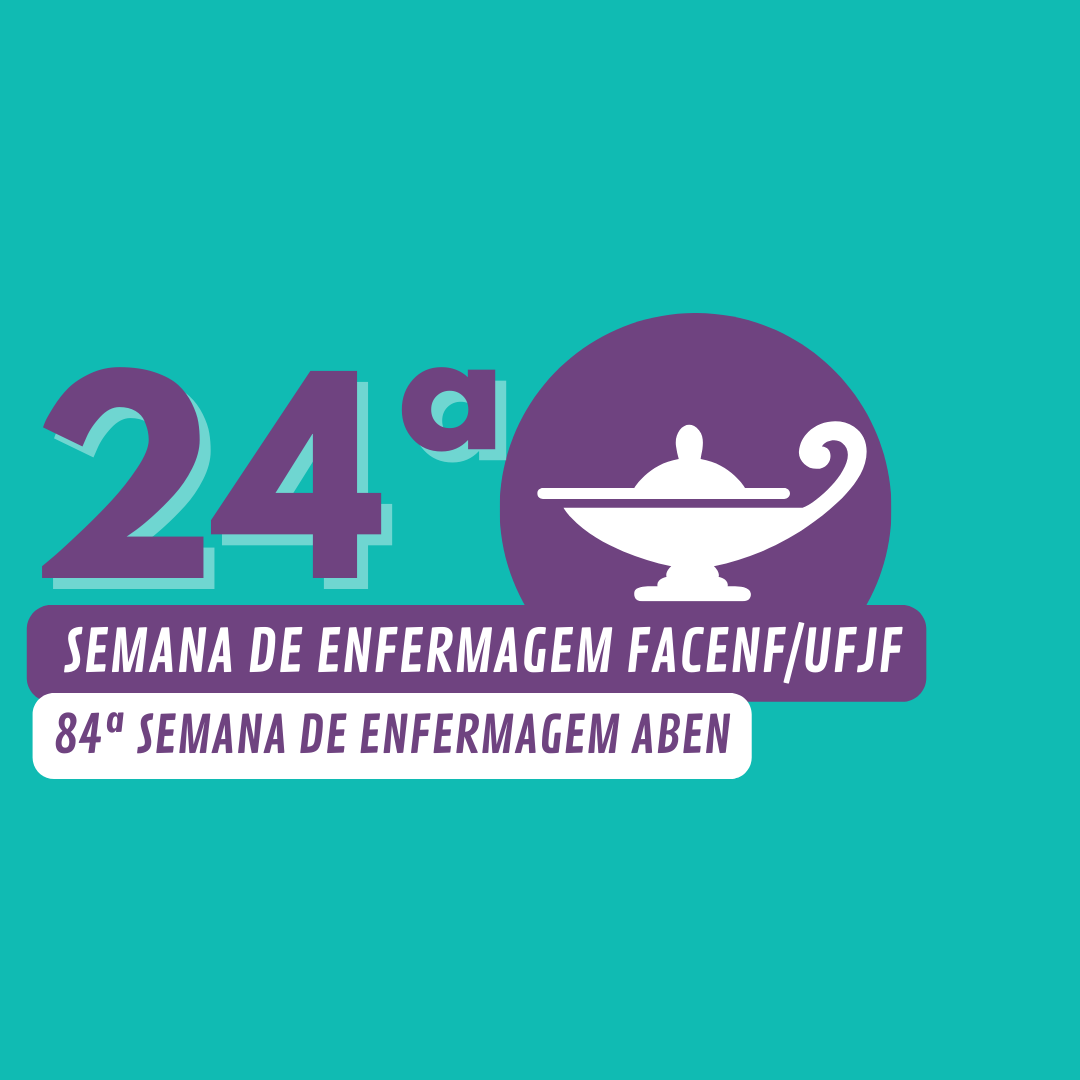 Conteúdo:
Conteúdo:
Conteúdo:
Conteúdo:
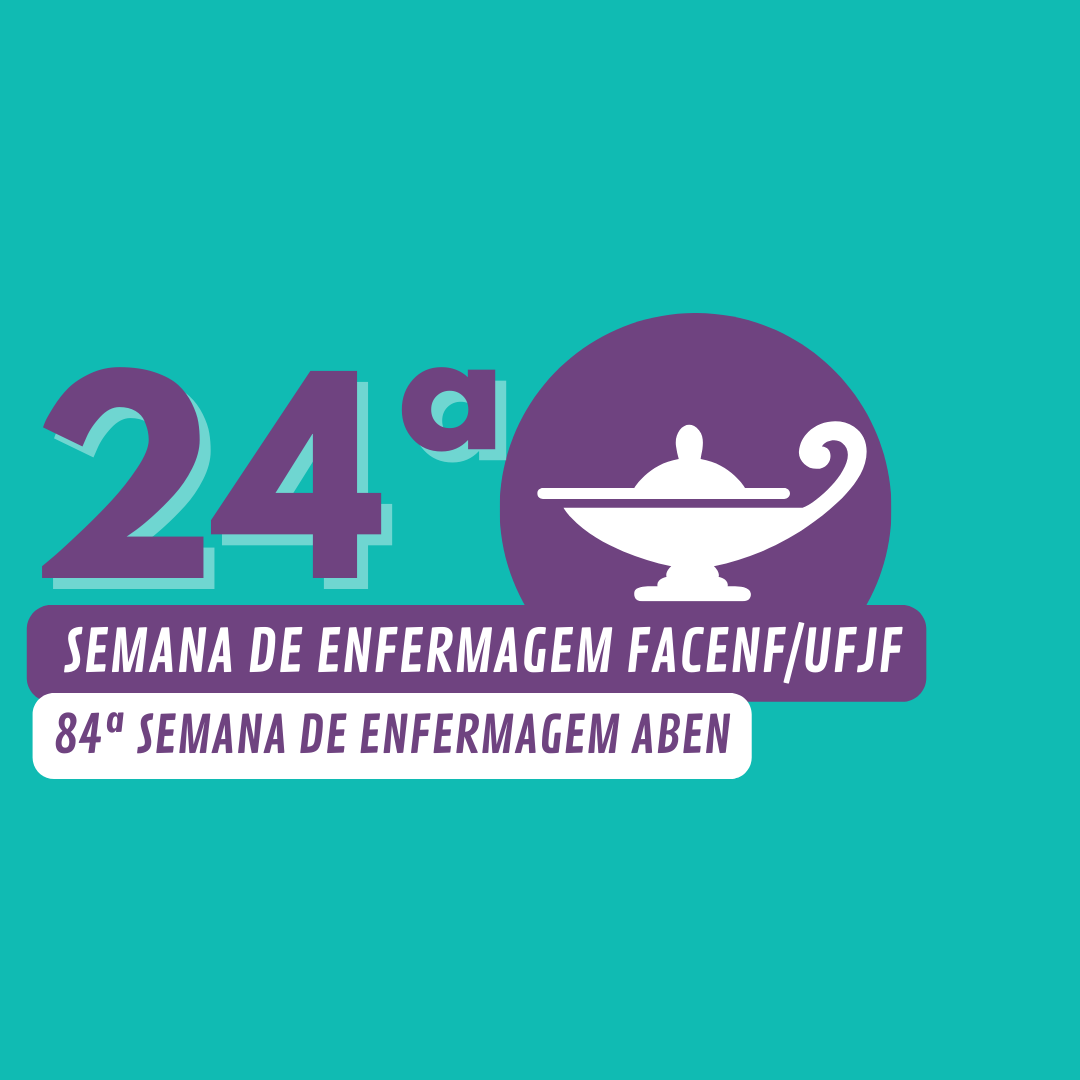 Obrigado !
Alguma pergunta ?
Contato (autor):
Contato (coautor):